https://upload.wikimedia.org/wikipedia/commons/a/a4/Bayanihan_2.JPG
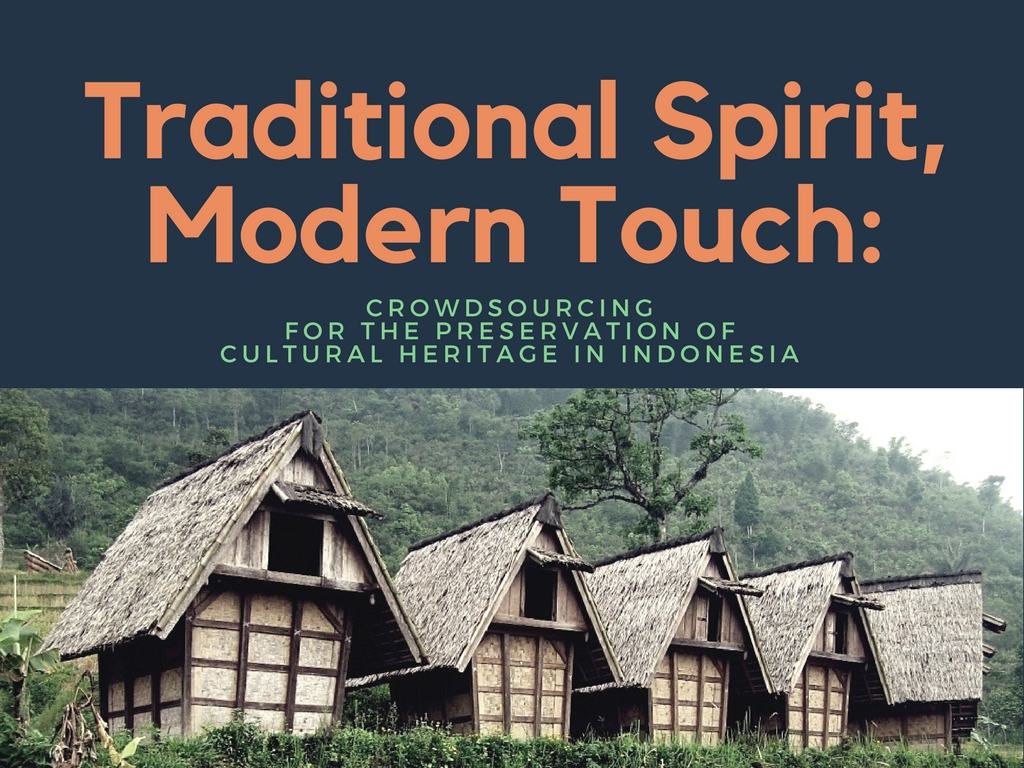 https://www.flickr.com/photos/sobatbudaya/14103544207/in/album-72157644890347004/
About us
Lis Setyowati (Universitas Diponegoro)
Setyowati, L. (2016). Pengajaran literasi informasi dengan konsep gamification di perpustakaan perguruan tinggi . 2nd place winner of Librarian Scientific Writing Competition 2016 held by Universitas Islam Indonesia. 

Setyowati, L. (2016). Digital life, digital tattoo and the filter bubble: Raising the awareness and the cautions on online activities through information literacy education. Paper presented at the International Conference on Science Mapping and the Development of Sciences. Graduate School Universitas Gadjah Mada. 20-22 April 2016.
Safirotu Khoir (Universitas Gadjah Mada)
Khoir, S., Du, J. T., Davison, R. M., & Koronios, A. (2017). Contributing to social capital: An investigation of Asian immigrants' use of public library services. Library & Information Science Research, 39(1), 34-45.

Khoir, S., Du, J. T., Koronios, A. (2015). Linking everyday information behaviour and Asian immigrant settlement processes: Towards a conceptual framework.  Australian Academic & Research Libraries, 46(2), 86-100.
Introduction
Heritage preservation initiatives
Crowdsourcing
Lesson learned
Conclusion
Today’s discussions
Indonesia
Challenges with cultural heritage:
Cultural extinction
Cultural property disputes
633 ethnic groups
1,331 ethnic subgroups
(Indonesian Bureau of Statistics, 2017)
https://www.dol.gov/sites/default/files/images/ilab/child-labor/images/indonesia.png
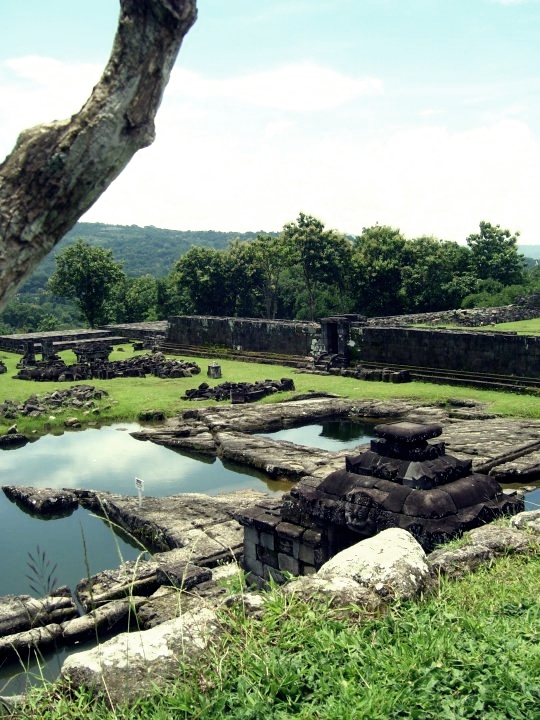 Heritage listing inventory initiatives
Government
Indonesian ministry of Education 
and Culture
 Data Pokok Kebudayaan
   Indonesia
 Kebudayaan Indonesia
National Library of Indonesia
 Pustaka Indonesia 
 Pernaskahan Nusantara
 Keraton Nusantara
Non-Government Organizations
gotong royong
crowdsourcing
“the act of taking a job traditionally performed by a designated agent (usually an employee) and outsourcing it to an undefined, generally large group of people in the form of an open call (Alam & Campbell, 2012)
https://upload.wikimedia.org/wikipedia/commons/a/a4/Bayanihan_2.JPG
#1
to achieve goals using cheap 
                resources
#2
Why Crowdsourcing?
to achieve the goals faster
#3
to have supporting virtual
                 communities and user groups
#4
to get engaged with 
                 community
#5
make use of the knowledge, 
                 expertise and interest of 
                 the community
#6
to improve the quality of
                 data/resource
#7
to add more value to the data
#8
to improve data 
                 discoverability
#9
to raise a sense of public 
                 ownership and responsibility 
                 towards cultural heritage collections
Holley (2009)
Crowdsourcing initiatives
Yayasan Mitra Netra
providing braille readings for the blind through mass digitalization
Kitabisa.com 
raising donations from the public for library developments
Buku Untuk Indonesia raising book donation
Crowdsourcing initiatives
in heritage inventory
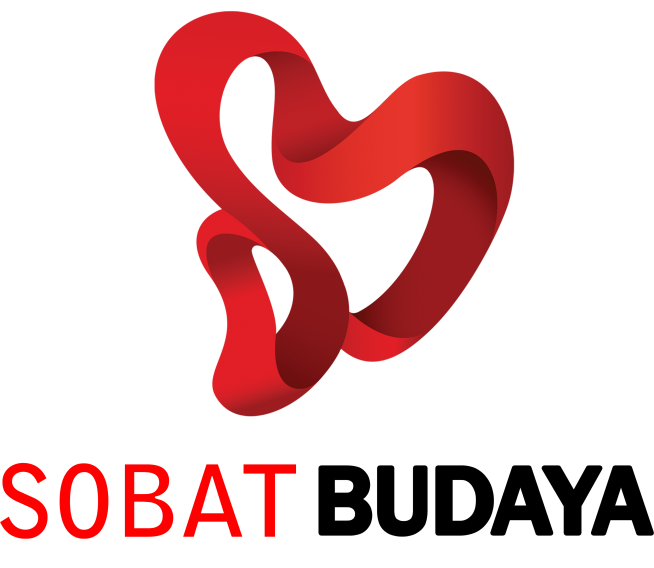 #1
#2
Pantau Pustaka Indonesia
Sobat budaya
Since 2008 they’ve collected data on Indonesian culture through Gerakan Sejuta Data Budaya (GSDB)  or the million cultural data movement.
The cultural heritage inventory initiative aims :
To collect data on cultural artefacts
33.045 data on Indonesian culture has been collected
To promote the “cultural artefact inventory” itself as a new culture among the community members
http://www.budaya-indonesia.org
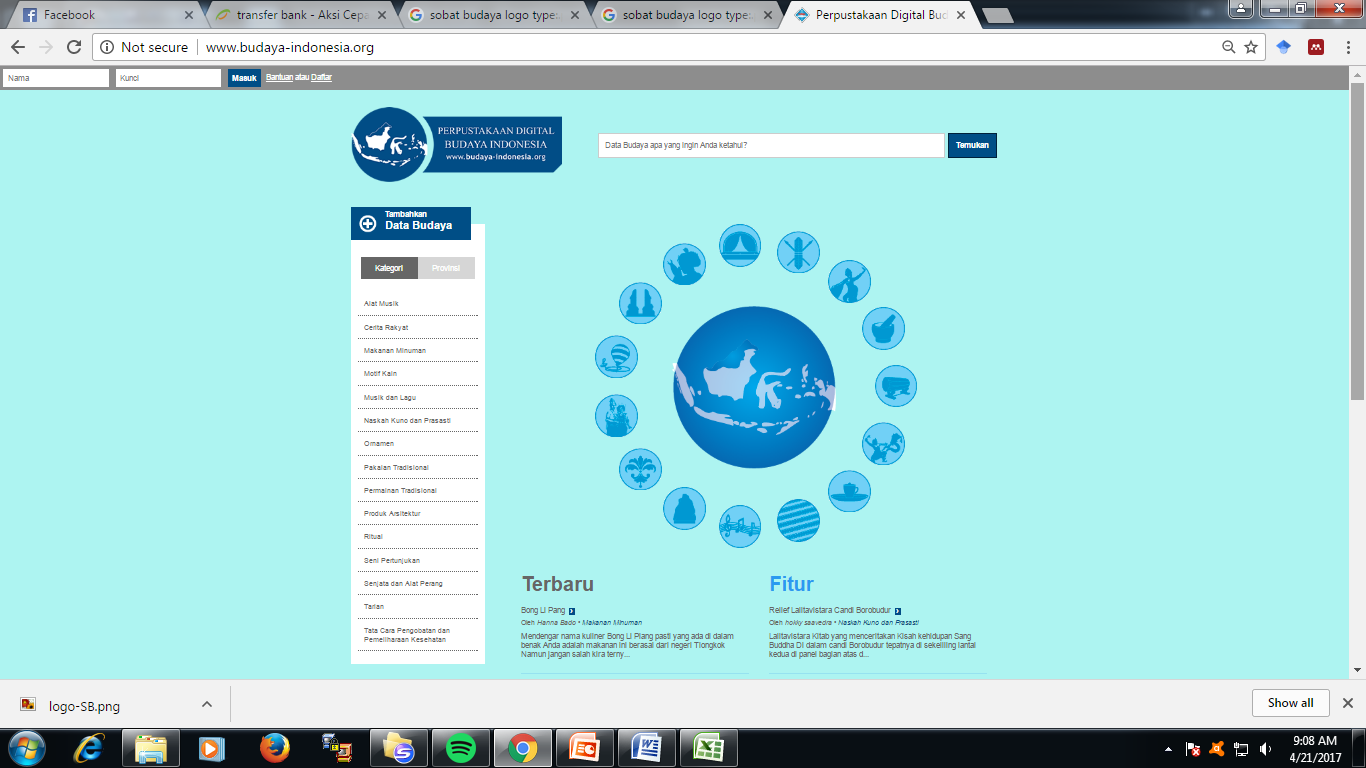 Sobat Budaya
Pantau Pustaka Indonesia
Developed in January 2012 using the Ushaidi platform.
Collected 560 reports
Indonesian Heritage Inventory becomes a database for texts, maps, pictures and videos of Indonesian heritage, including the natural heritage, cultural heritage (tangible and intangible heritage), and cultural landscape heritage
http://heritageinventory.web.id
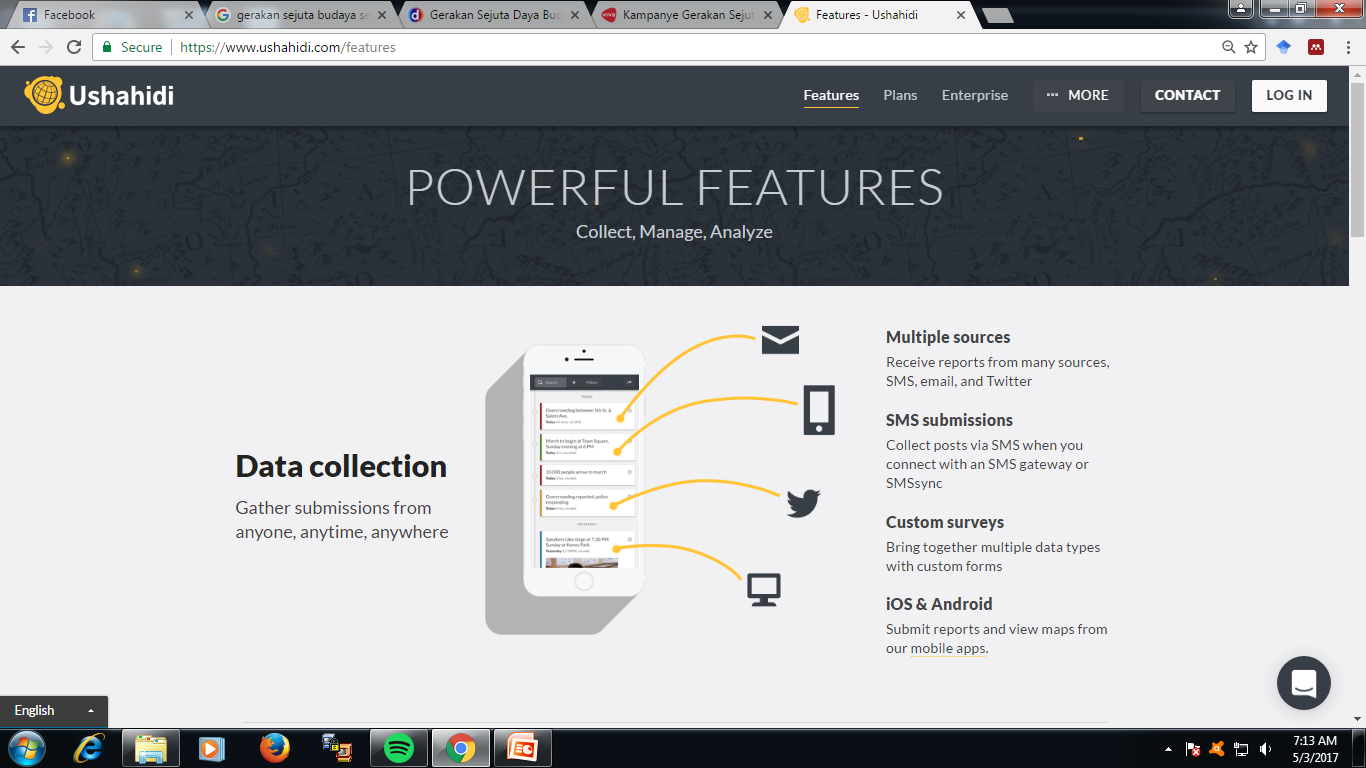 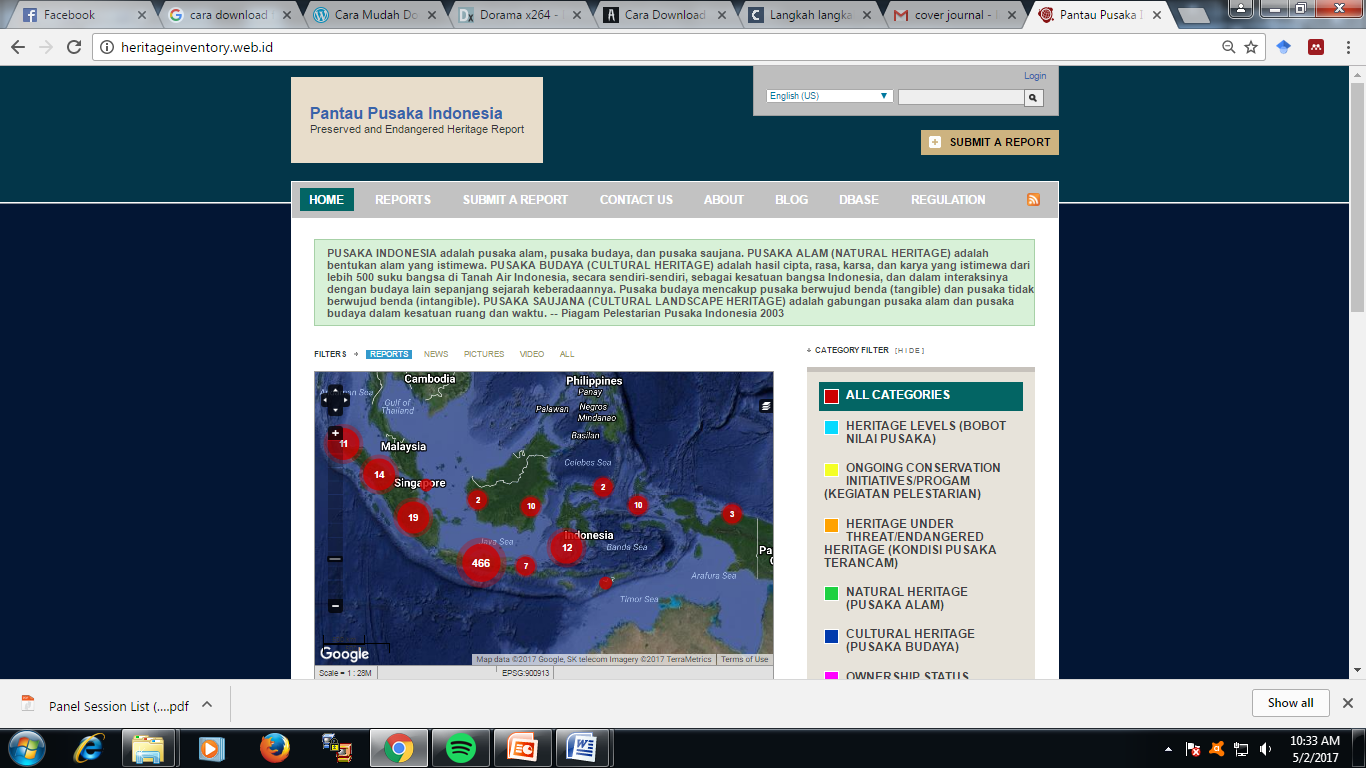 Pantau Pustaka       Indonesia
Lesson learned
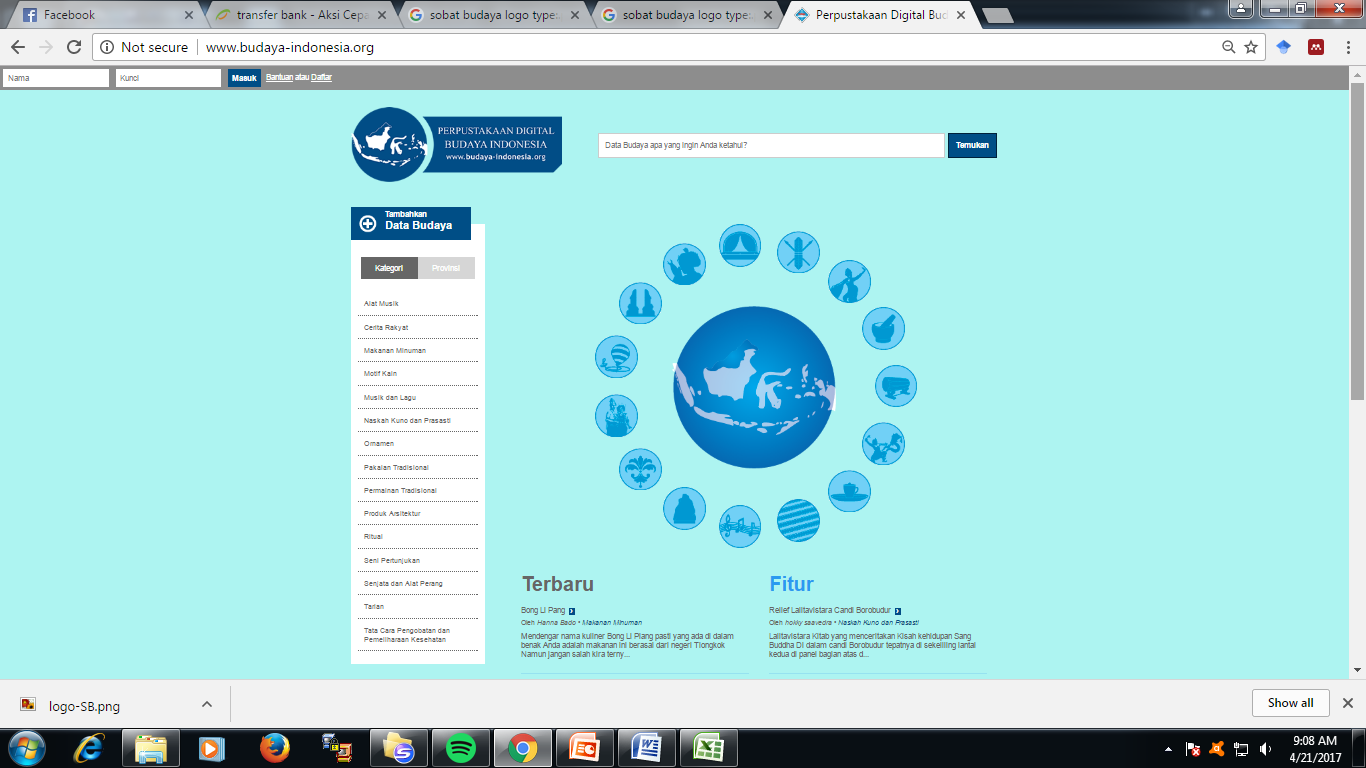 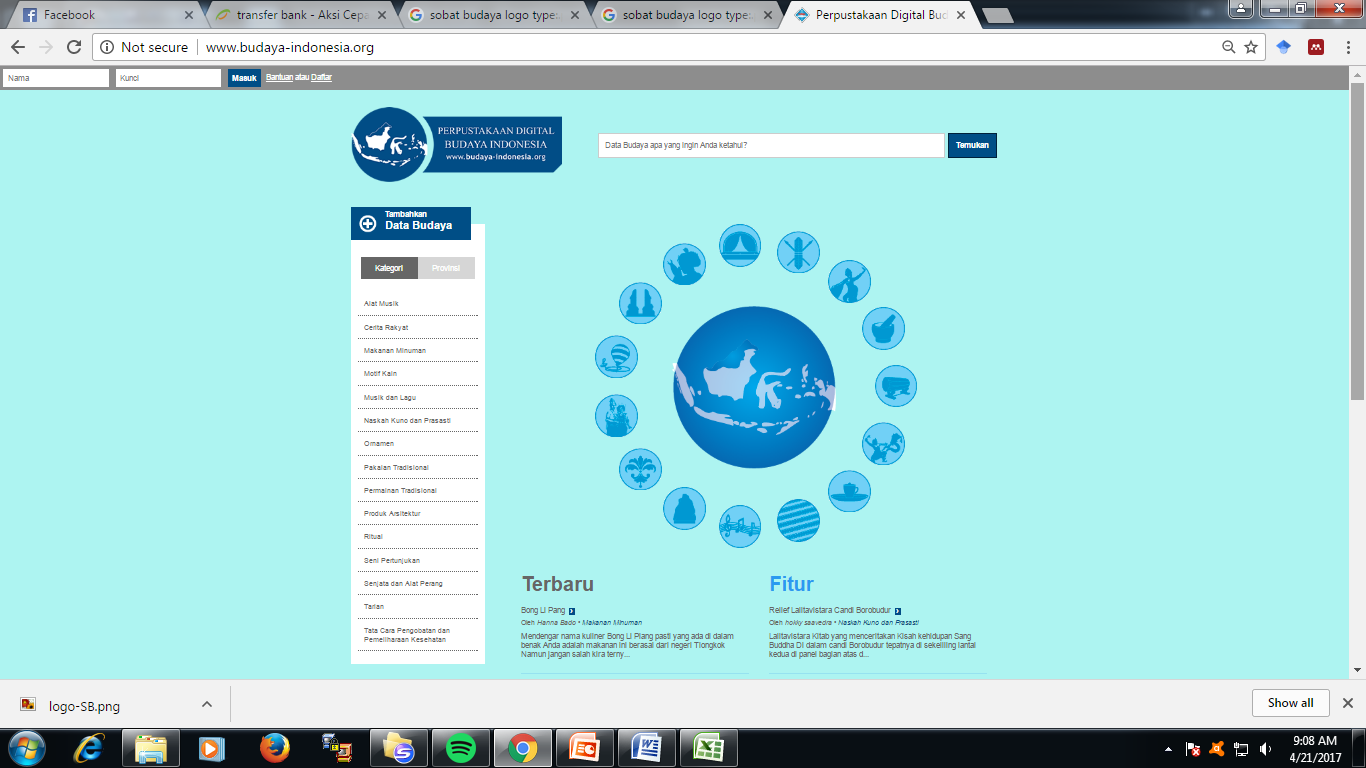 #1 Easy system
To invite more people to participate in the project, they have developed an easy system
a. Web visit for online data 
      inputting
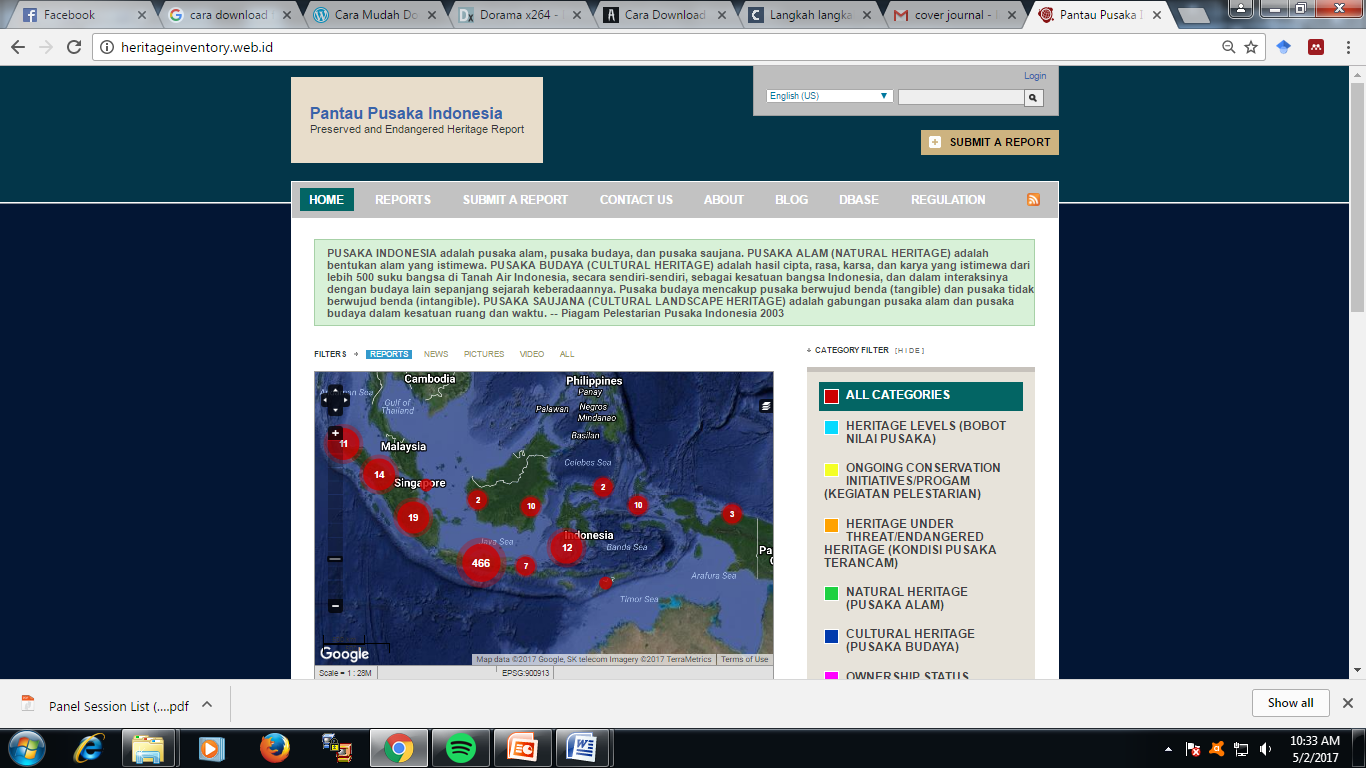 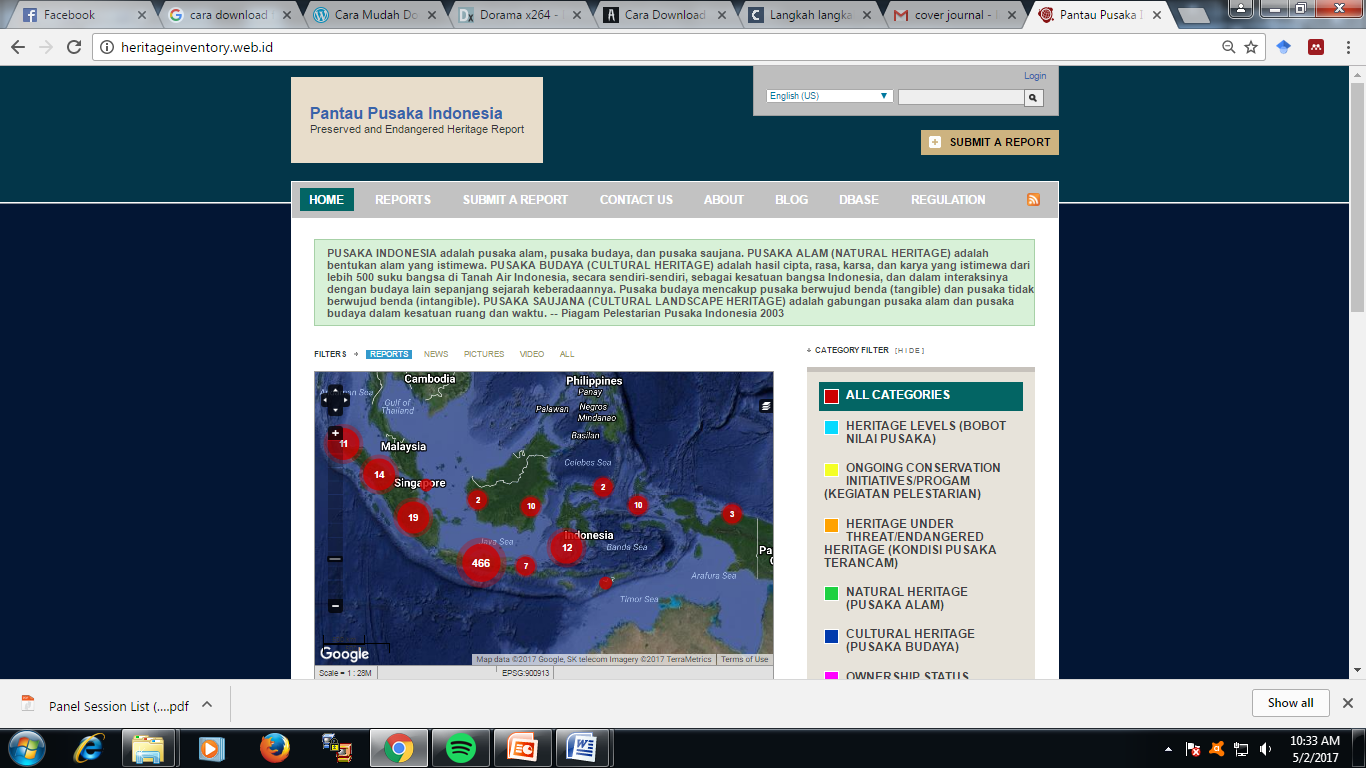 Lesson learned
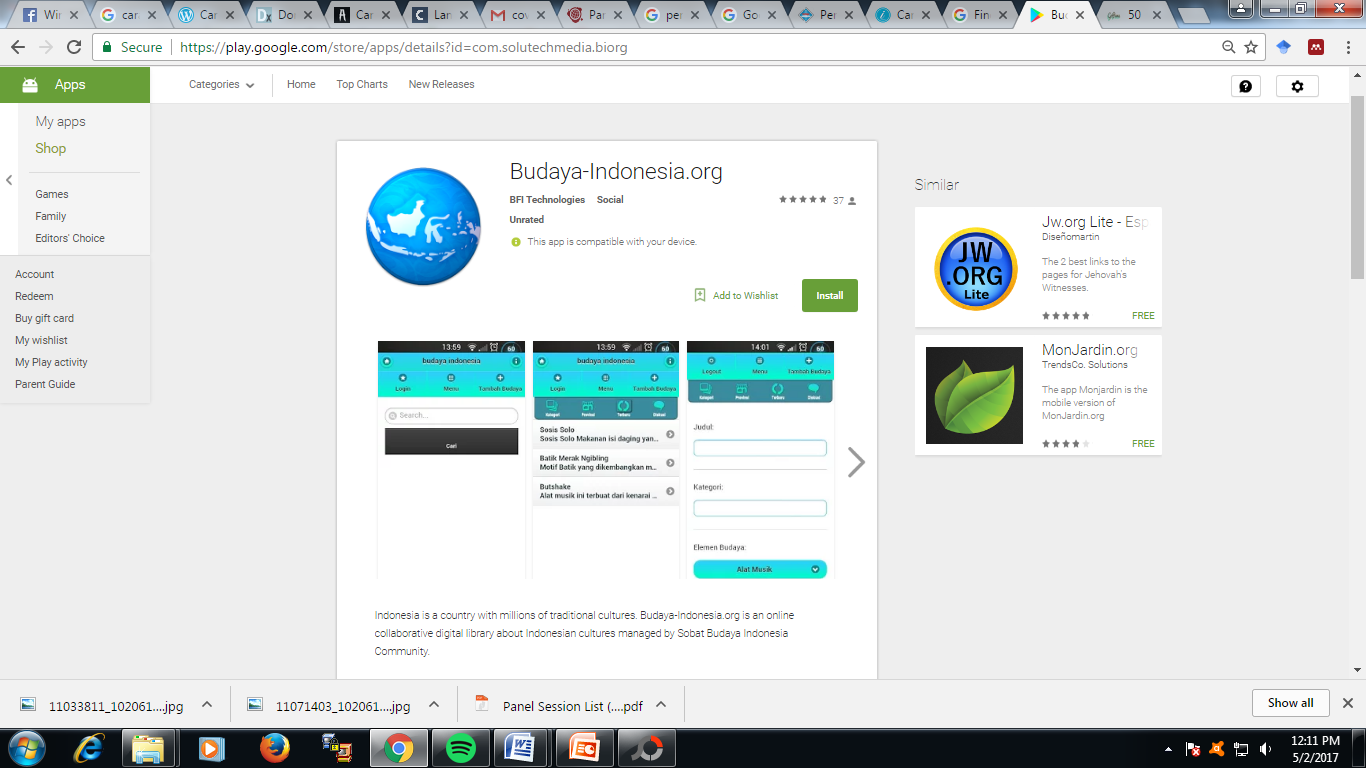 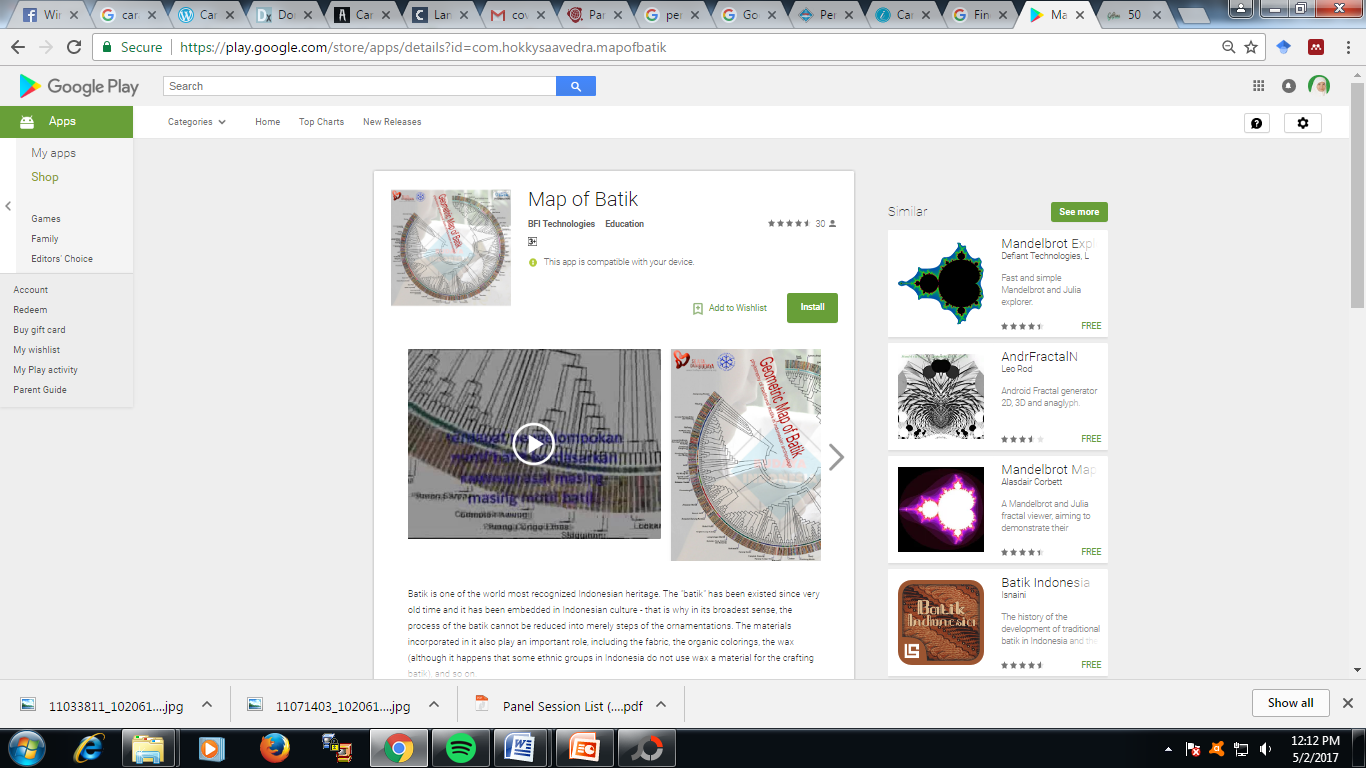 #1 Easy system
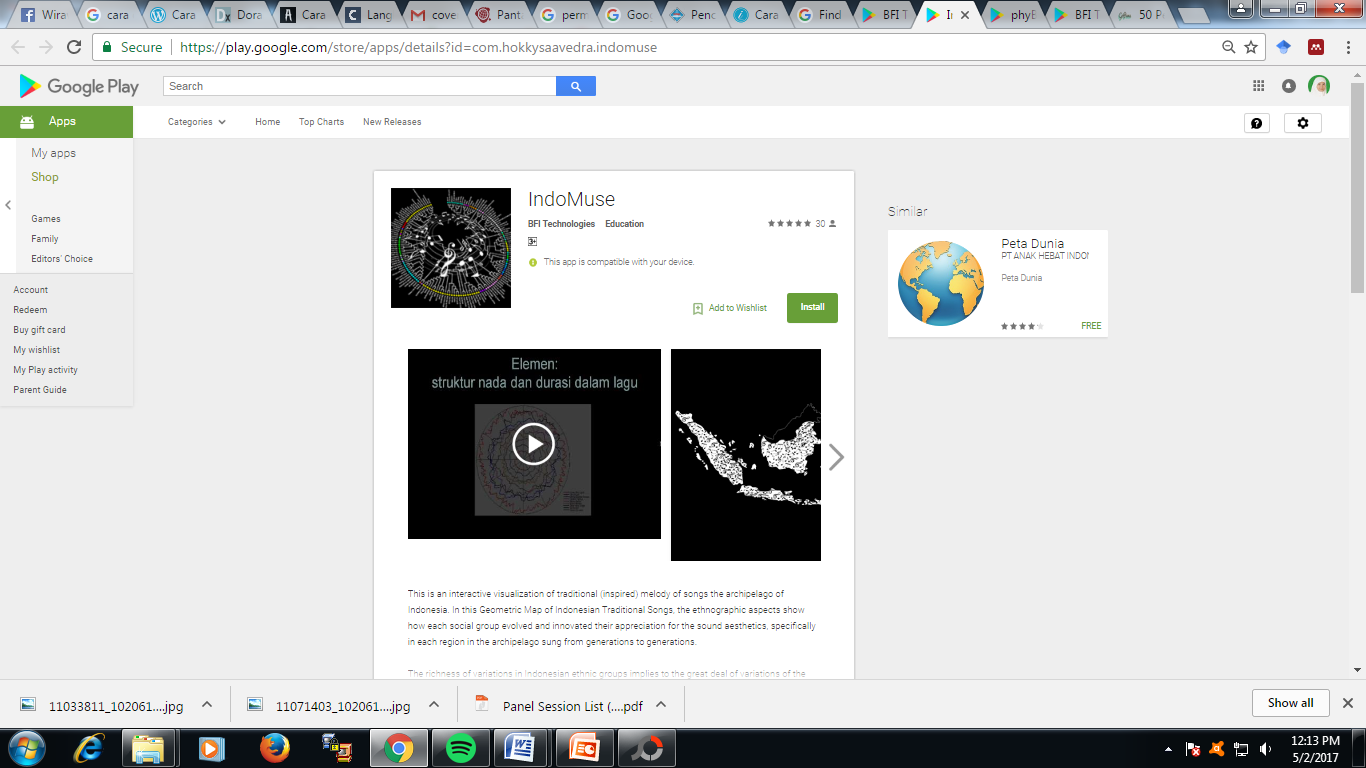 b. Simple report  and data 
     inputting via smartphones, 
     either via short message, 
     email or tweeting.
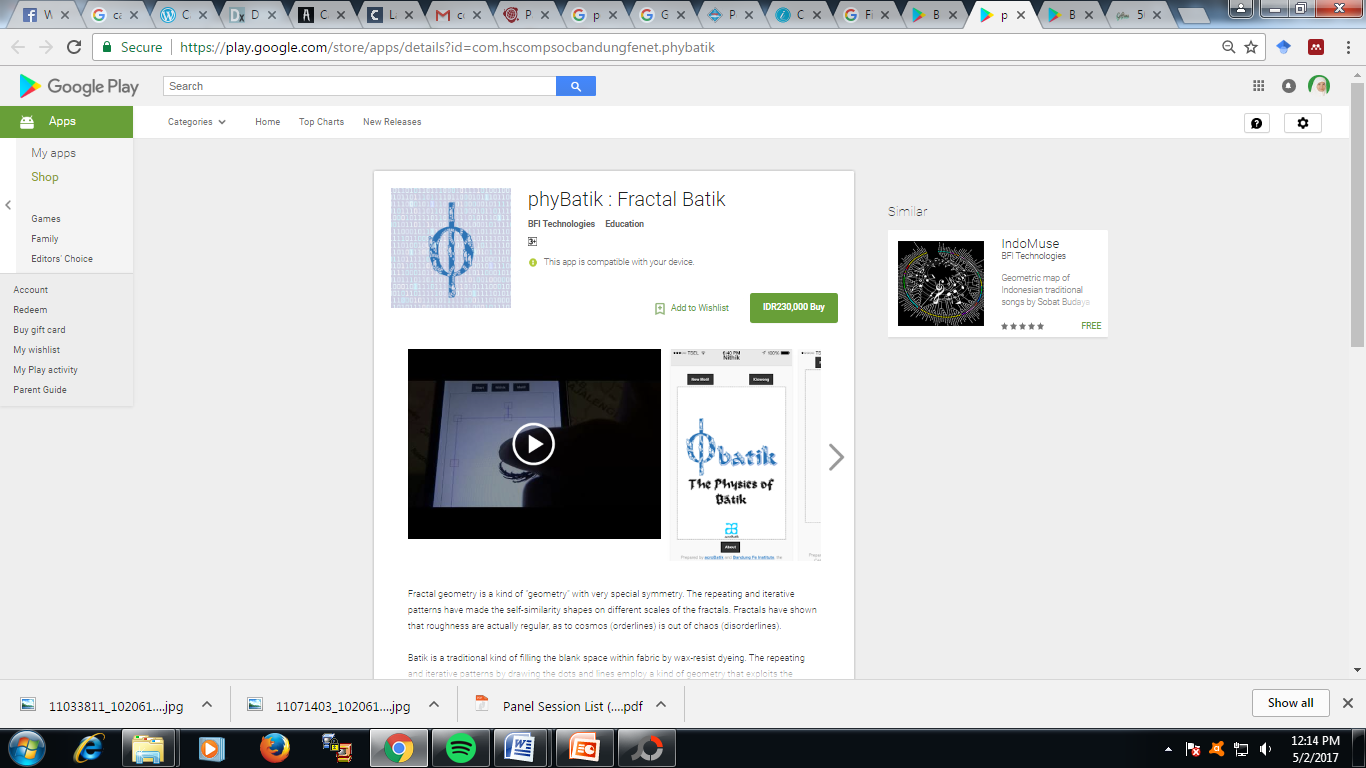 The applications are available on play stores
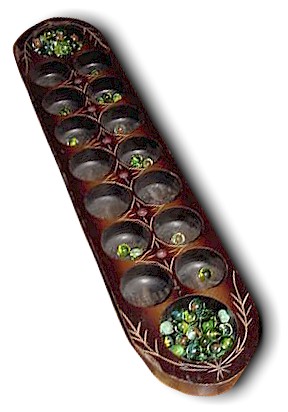 Lesson learned
#2 Gamification
Gamification is  “the application of game elements in nongaming situations, often to motivate or influence behavior” 
		(Educause, 2011) 

Gamification “has the ability to get people’s attention and engage them in a target activity as well as influencing their behavior” 
		(Kim, 2015)
http://budaya-indonesia.org/Congklak/
Lesson learned
#2 Gamification
Game-based elements 
enabling gamification
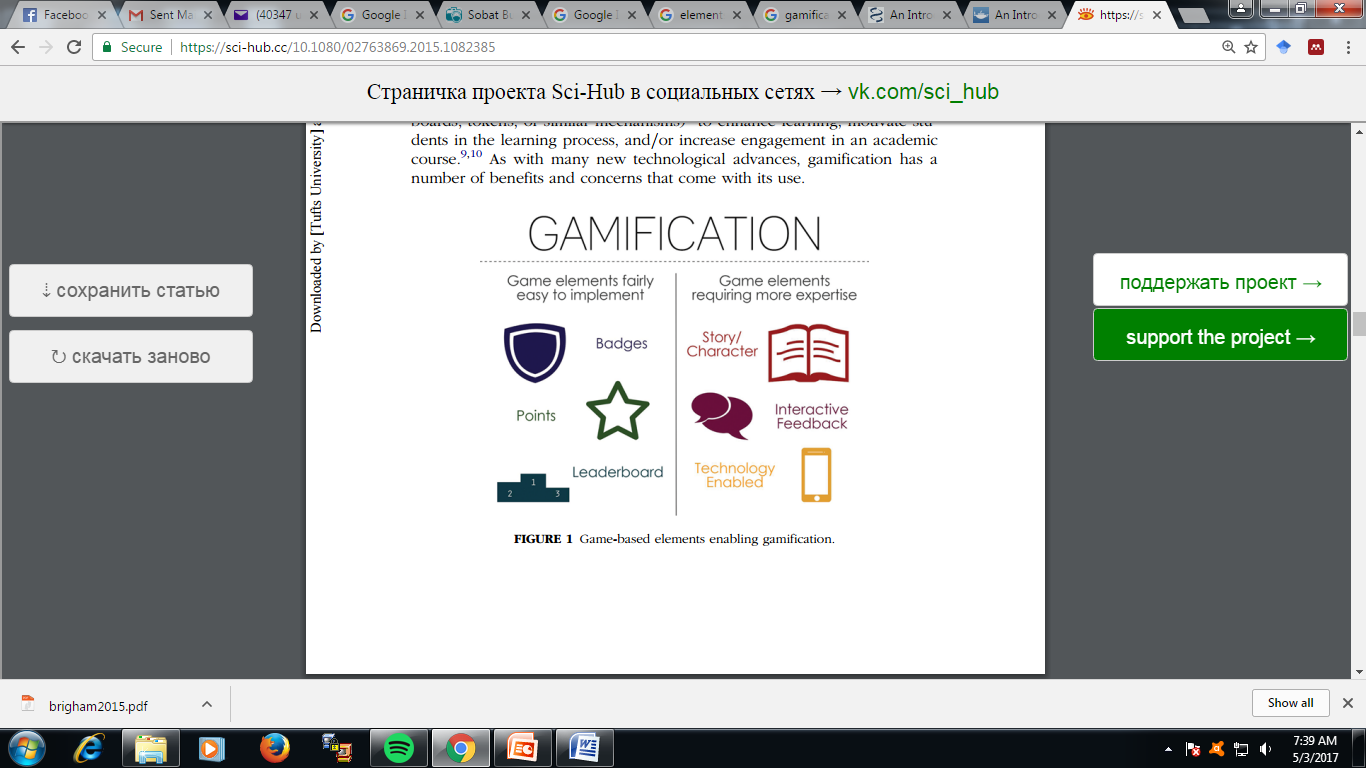 Since 2011,  Sobat Budaya has applied incentives for the contributors
(Brigham, 2015)
Lesson learned
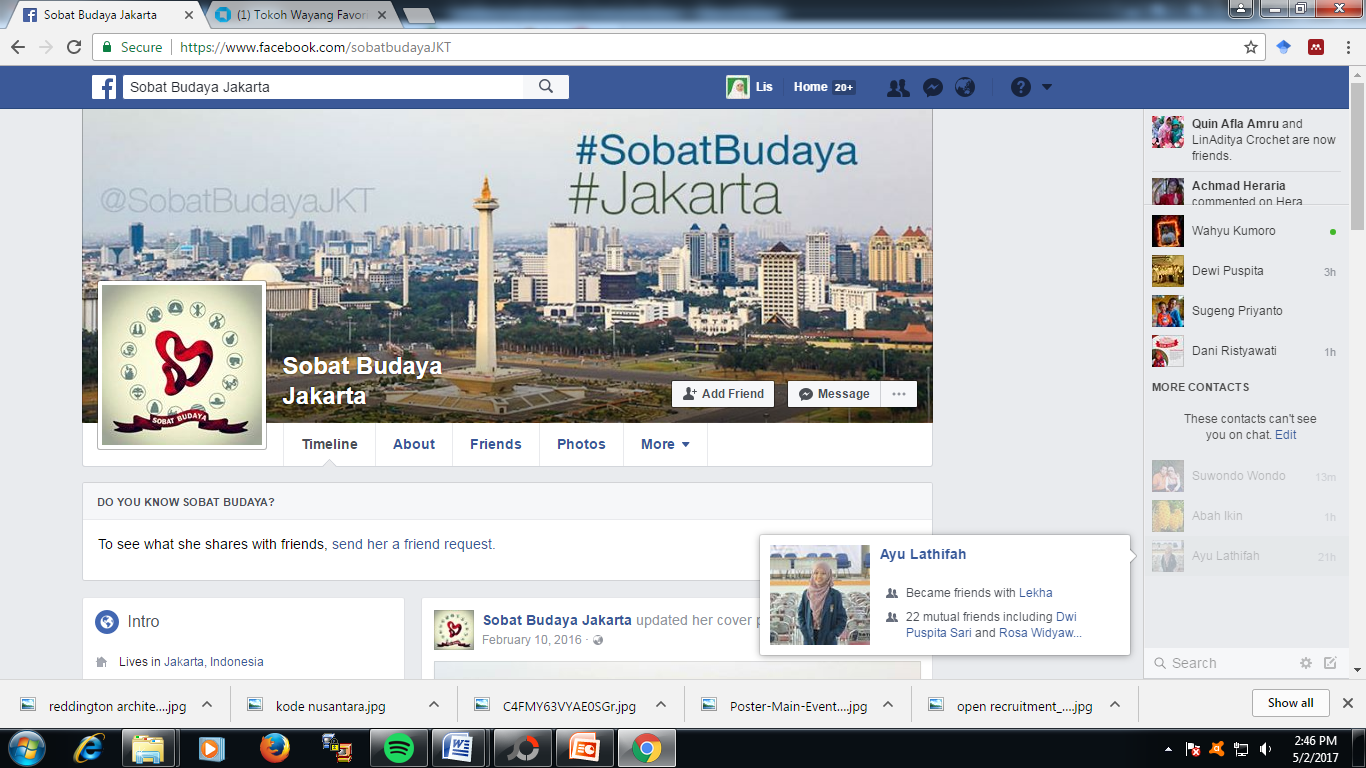 #3 Engagement Strategy
The Ladder of Engagement
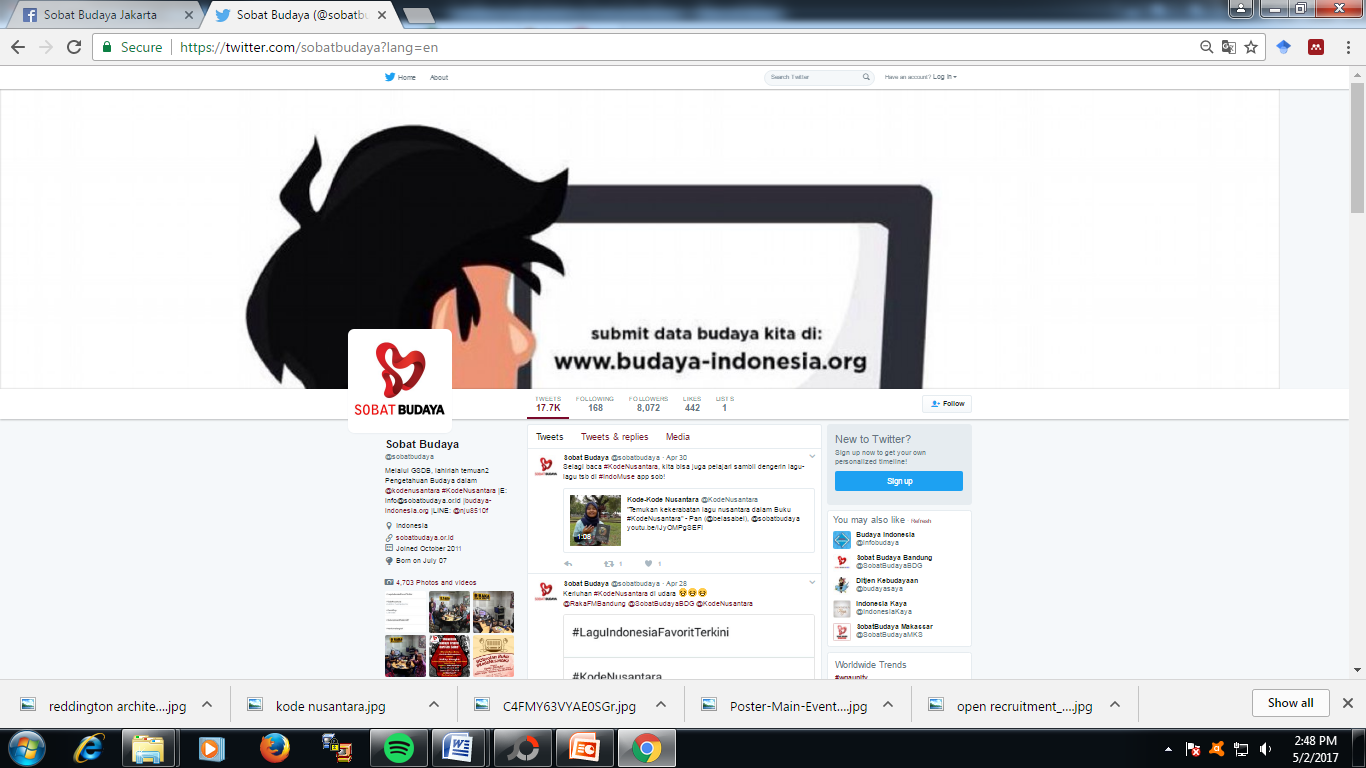 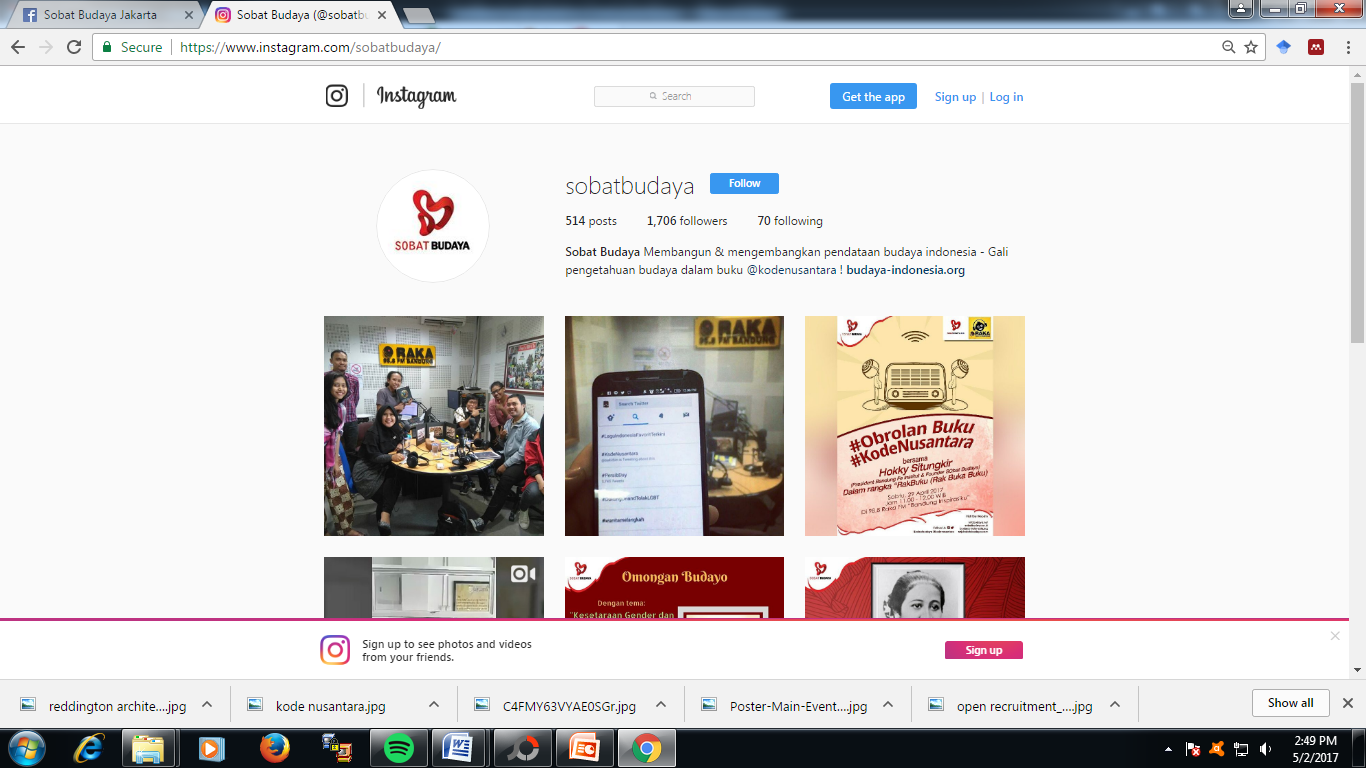 Participation type
Spreaders
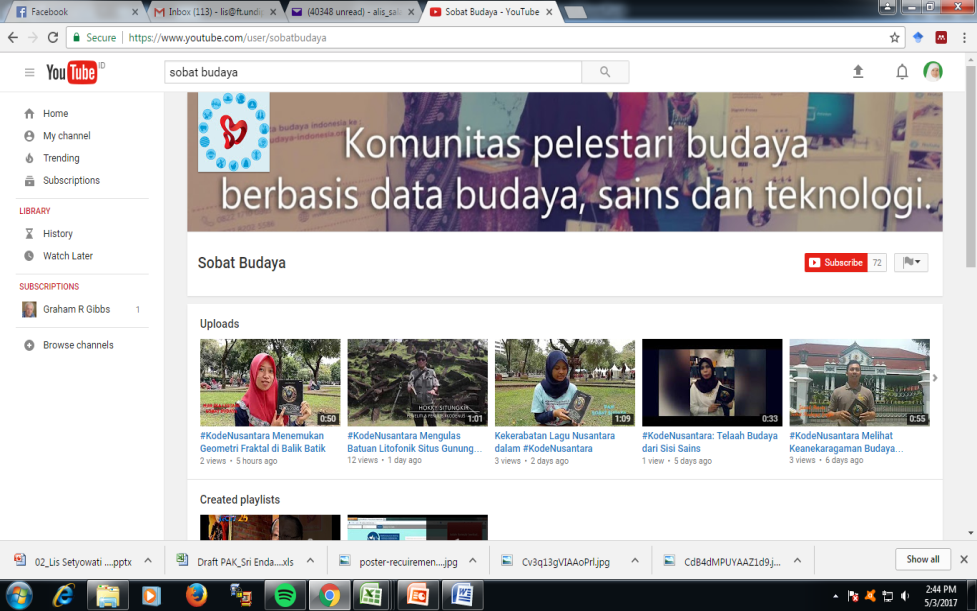 Happy bystander
listen
share
Involvement/relationship
(Kanter, 2010)
Lesson learned
#3 Engagement Strategy
The Ladder of Engagement
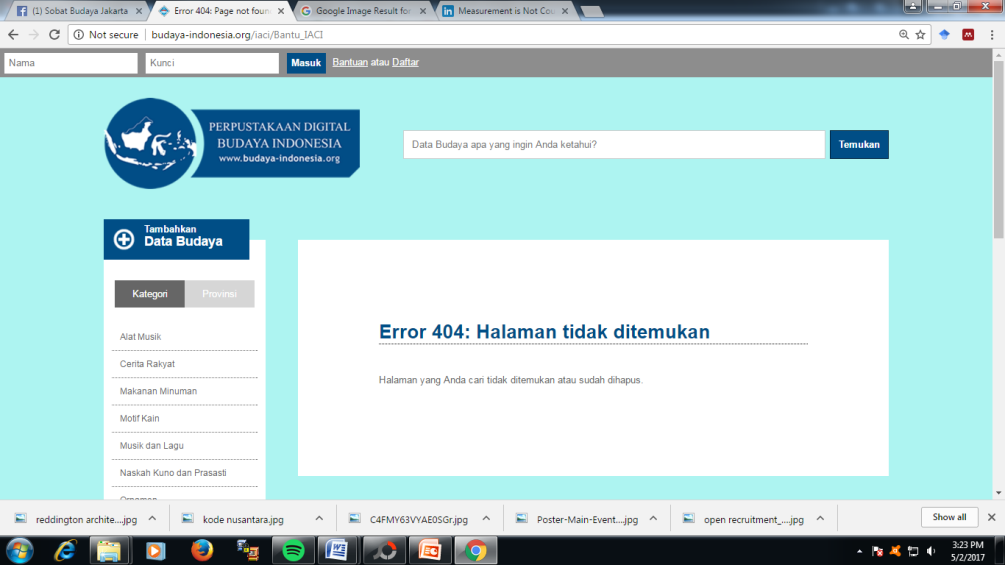 Donors
Participation type
Spreaders
Happy bystander
listen
share
money
Involvement/relationship
(Kanter, 2010)
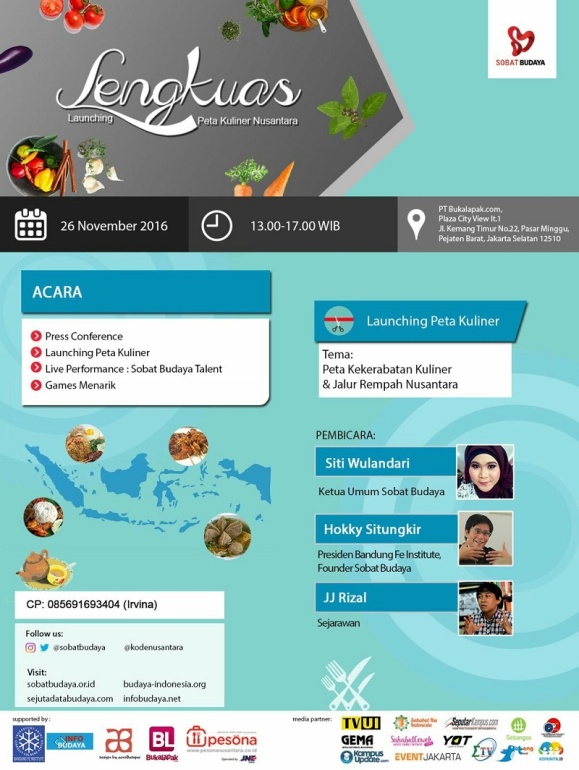 Lesson learned
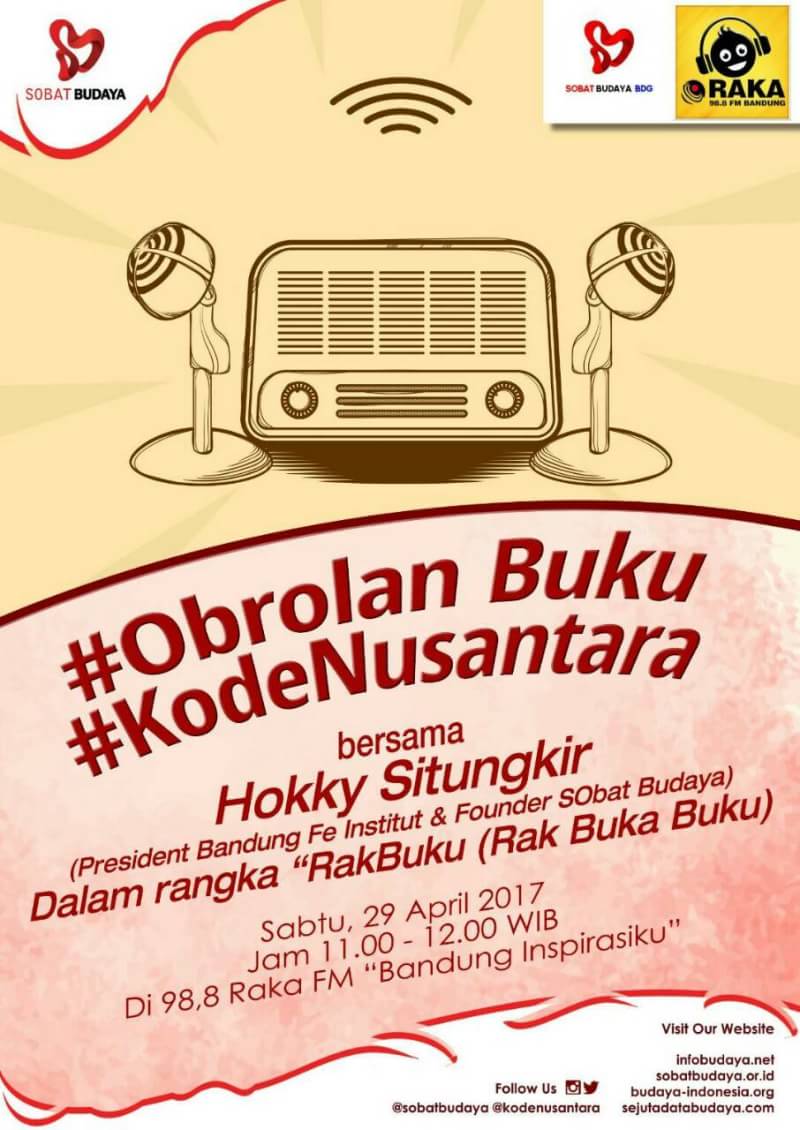 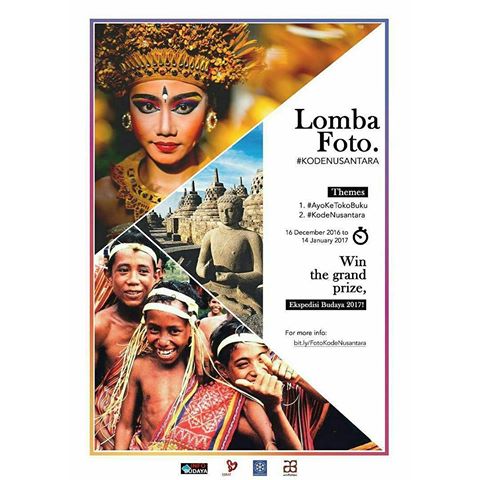 #3 Engagement Strategy
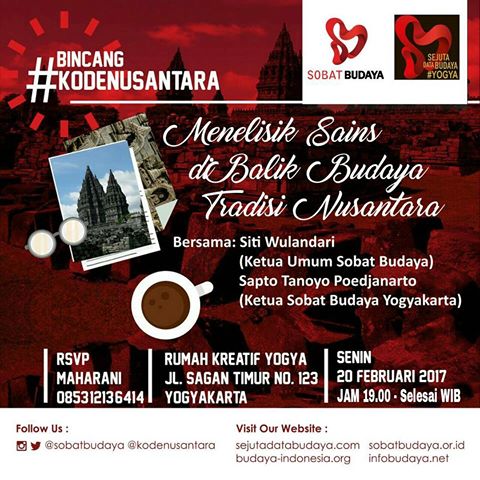 The Ladder of Engagement
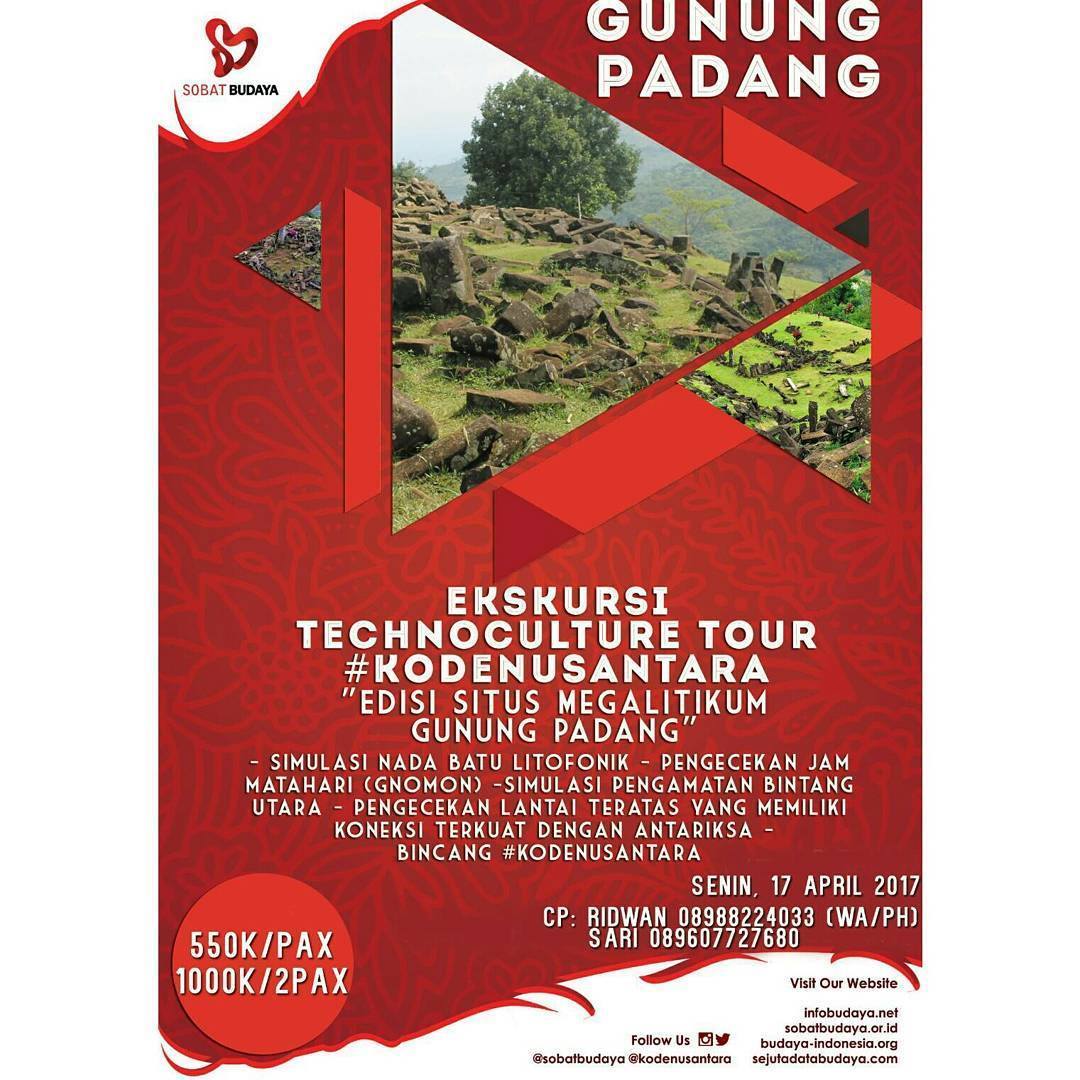 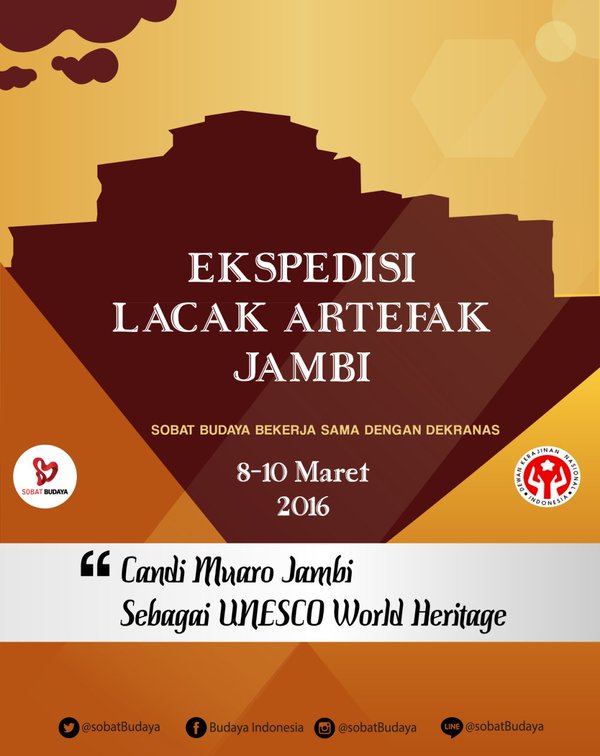 Evangelist
Donors
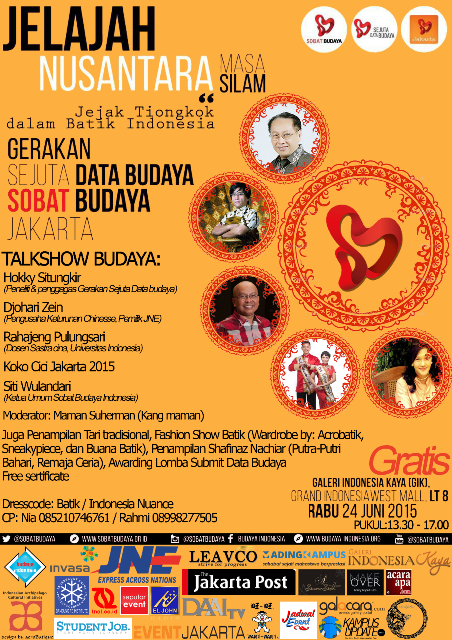 Participation type
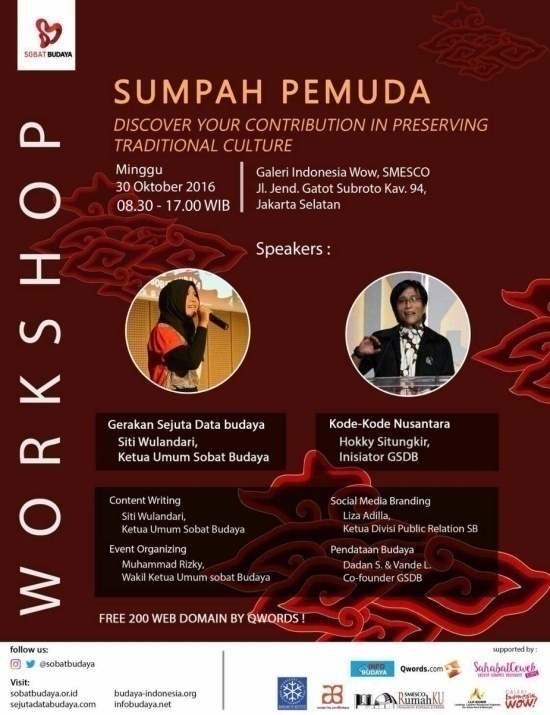 Spreaders
Happy bystander
listen
share
money
ask
Involvement/relationship
(Kanter, 2010)
Lesson learned
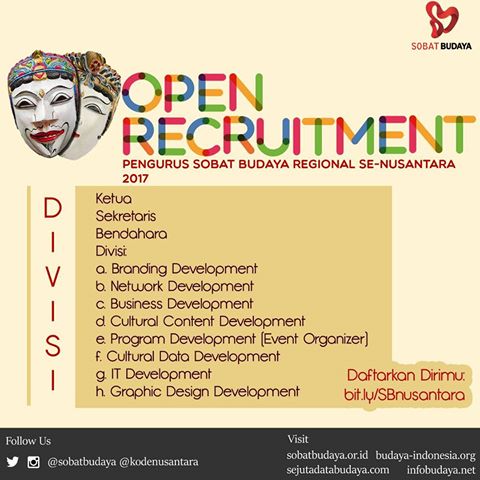 #3 Engagement Strategy
The Ladder of Engagement
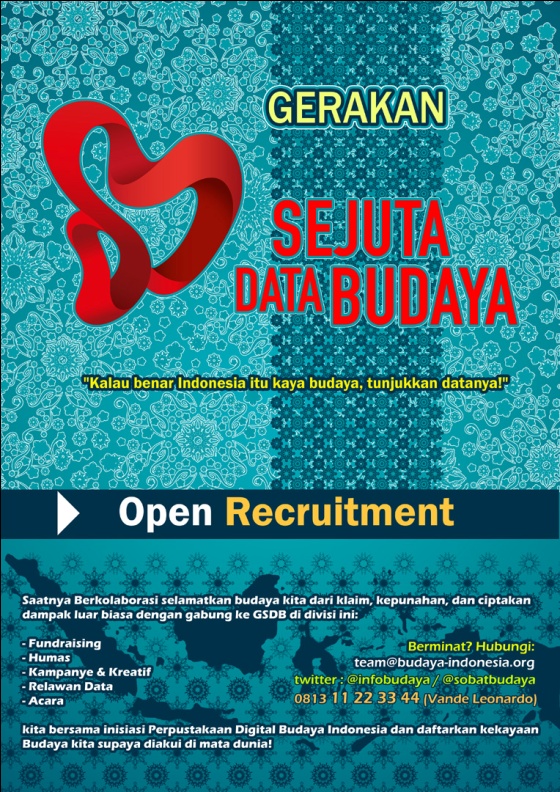 Instigator
Evangelist
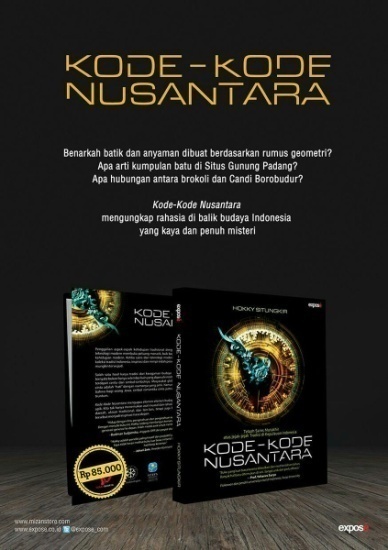 Donors
Participation type
Spreaders
Happy bystander
listen
share
money
ask
create
Involvement/relationship
(Kanter, 2010)
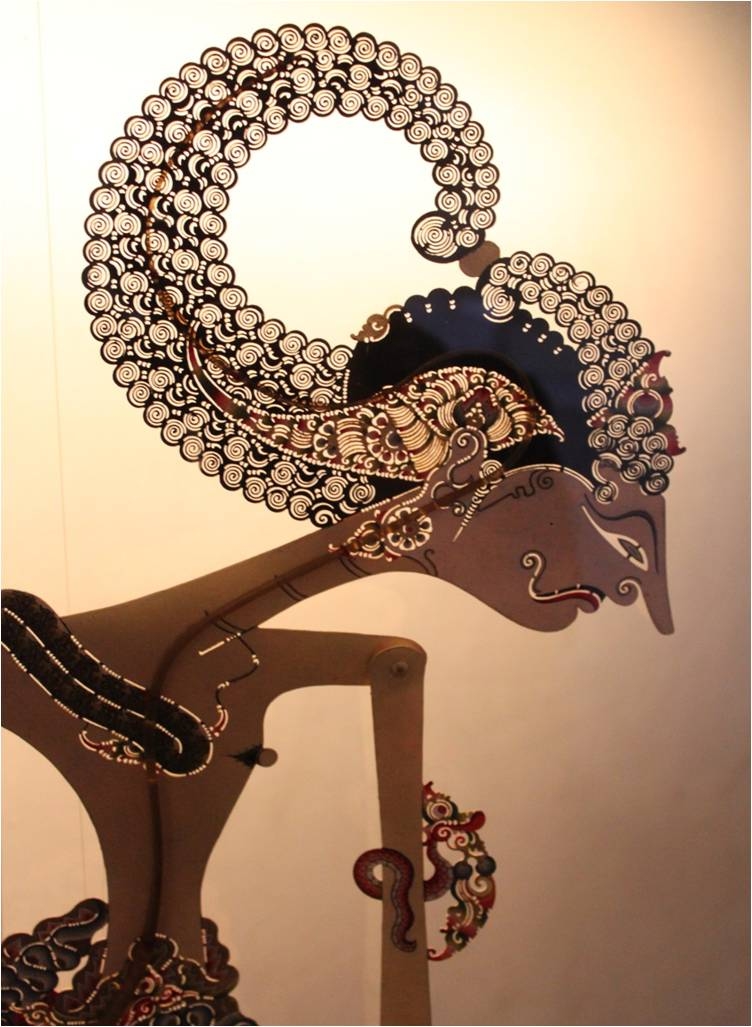 Lesson learned
#4 Quality Control
Controlling quality through game mechanics
Controlling quality through curators
https://upload.wikimedia.org/wikipedia/commons/d/da/Wayang_Kulit_-_Museum_Wayang_02.jpg
Heritage inventory is a project which is considered challenging to manage solely by one institution
Crowdsourcing becomes a great initiatives involving wider community for heritage preservation in Indonesia
Crowdsourcing triggers public awareness in heritage preservation
Conclusion
THANK YOU
Kindly get in touch 
to let us know 
if you have any questions.
Lis Setyowati
Faculty of Engineering
Diponegoro University	    lis@ft.undip.ac.id
Safirotu Khoir
Central Library
Universitas Gadjah Mada 	 safirotu@ugm.ac.id